Automated Documentation Inference to Explain Failed Tests
Sai Zhang
University of Washington

Joint work with: Cheng Zhang, Michael D. Ernst
A failed test reveals a potential bug
Before bug-fixing, programmers must:
find code relevant to the failure 
understand why the test fails
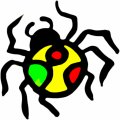 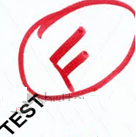 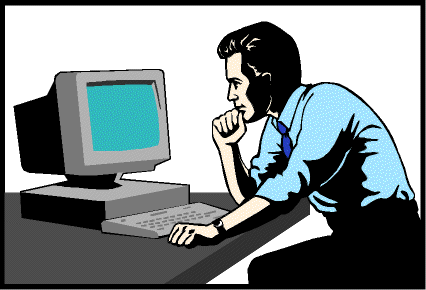 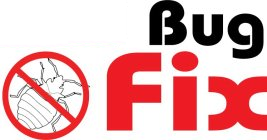 2
[Speaker Notes: During software development, a failed test often reveals a potential bug in the tested code, and programmers must find why the test fails. As the first step, programmers also need to find relevant parts to the failure that they should inspect first!

Notkin’s comment: be aware of the presentation order, and tester != programmers?]
Programmers often need to guess about relevant parts in the test and tested code
Long test code
Multiple class interactions
Poor documentation
3
[Speaker Notes: In practice,]
A failed test
public void test1() {
  int i = 1;
  ArrayList lst = new ArrayList(i);
  Object o = new Object();
  boolean b = lst.add(o);
  TreeSet ts = new TreeSet(lst);
  Set set = Collections.synchronizedSet(ts);

  assertTrue(set.equals(set));
}
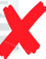 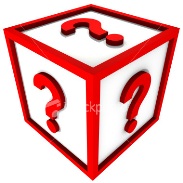 Which parts of the test are most relevant to the failure?
(The test is minimized, and does not dump a useful stack trace.)
4
[Speaker Notes: Already minimizedn]
FailureDoc: inferring explanatory documentation
FailureDoc infers debugging clues:
Indicates changes to the test that will make it pass
Helps programmers understand why the test fails

FailureDoc provides a high-level description of the failure from the perspective of the test
Automated fault localization tools pinpoint the buggy statements without explaining why
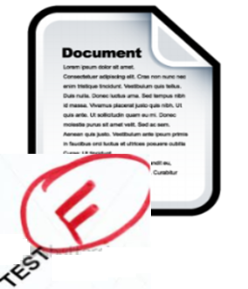 5
[Speaker Notes: Notkin comments: is the second bullet really needed?]
Documenting the failed test
(The red part is generated by FailureDoc)
public void test1() {
  int i = 1;
  ArrayList lst = new ArrayList(i);
  //Test passes if o implements Comparable
  Object o = new Object();
  //Test passes if o is not added to lst
  boolean b = lst.add(o);
  TreeSet ts = new TreeSet(lst);
  Set set = Collections.synchronizedSet(ts);

  assertTrue(set.equals(set));
}
The documentation indicates:
The add method should not accept a non-Comparable object, but it does.
It is a real bug.
6
Outline
Overview

The FailureDoc technique

Implementation & Evaluation

Related work

Conclusion
7
[Speaker Notes: Ernst’s comments: this idea did not come across: technique: 1. generate  many very similar tests 2. determine differences between failing / passing tests; 3.  report as high–level property]
The architecture of  FailureDoc
Mutant
Generation
A Failed Test
x = 2;
assert x>0;
x = 5;
assert x>0;
x = 0;
assert x>0;
x = -1;
assert x > 0;
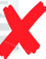 Execution Observation
x = 0;
assert x>0;
x = 2;
assert x>0;
x = 5;
assert x>0;
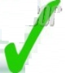 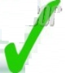 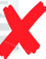 Filter for 
Root Causes
x = 5
x = 2
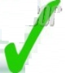 Property
Generalization
A Failed Test with Documentation
x > 0
//Test passes if x > 0
 x = -1;
 assert x > 0;
[Speaker Notes: Notkin comments: the figures on the second rectangle is not easy to understand
Ernst comments: replace the abstract symbol with concrete values? Computing the same 
Move left a bit all figures

It first mutates the original failed test, to create a set of slightly different test.   FailureDoc generalizes such the property, and augment  the failed test with human-readable documentation]
The architecture of  FailureDoc
Mutant
Generation
A Failed Test
x = 2;
assert x>0;
x = 5;
assert x>0;
x = 0;
assert x>0;
x = -1;
assert x > 0;
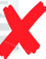 Execution Observation
x = 0;
assert x>0;
x = 2;
assert x>0;
x = 5;
assert x>0;
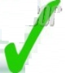 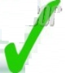 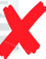 Filter for 
Root Causes
x = 5
x = 2
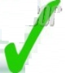 Property
Generalization
A Failed Test with Documentation
x > 0
//Test passes if x > 0
 x = -1;
 assert x > 0;
[Speaker Notes: Notkin comments: the figures on the second rectangle is not easy to understand
Ernst comments: replace the abstract symbol with concrete values? Computing the same 
Move left a bit all figures

It first mutates the original failed test, to create a set of slightly different test.   FailureDoc generalizes such the property, and augment  the failed test with human-readable documentation]
Mutant generation via value replacement
Mutate the failed test by repeatedly replacing an existing input value with an alternative one
Generate a set of slightly different tests
Original test
Mutated test
...
Object o = new Object();
boolean b = lst.add(o);
...
...
Object o = new Integer(1);
boolean b = lst.add(o);
...
...
TreeSet t = new TreeSet();
t.add(10);
Set s = synchronizedSet(t);
...
...
TreeSet t = new TreeSet(l);
Set s = synchronizedSet(t);
...
10
[Speaker Notes: Can be instantiated by any value generation technique
Current implementation uses a randomized test generation technique [Pacheco’07]

Failuredoc uses a technique called value replacement to create a set of slightly-different mutated test]
Value selection in replacement
Exhaustive selection is inefficient
Random selection may miss some values

FailureDoc selects replacement candidates by:
mapping each value to an abstract domain using an abstract object profile representation
sample each abstract domain
11
[Speaker Notes: Noktin comments: see paper for details is not necessary to be appearing many times
Ernst comments: Is this a detail of pool generation? Rather than of the pool.

Exhaustive selection is inefficient (the pool can be large)
Random selection may select a group of similar objects, or miss different objects

FailureDoc selects replacement candidates by:
mapping each object to an abstract domain using an abstract object profile representation
sample each abstract domain]
The architecture of  FailureDoc
Mutant
Generation
A Failed Test
x = 2;
assert x>0;
x = 5;
assert x>0;
x = 0;
assert x>0;
x = -1;
assert x > 0;
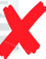 Execution Observation
x = 0;
assert x>0;
x = 2;
assert x>0;
x = 5;
assert x>0;
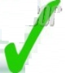 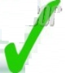 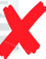 Filter for 
Root Causes
x = 5
x = 2
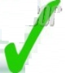 Property
Generalization
A Failed Test with Documentation
x > 0
//Test passes if x > 0
 x = -1;
 assert x > 0;
[Speaker Notes: Notkin comments: the figures on the second rectangle is not easy to understand
Ernst comments: replace the abstract symbol with concrete values? Computing the same 
Move left a bit all figures

It first mutates the original failed test, to create a set of slightly different test.   FailureDoc generalizes such the property, and augment  the failed test with human-readable documentation]
Execution result observation
FailureDoc executes each mutated test, and classifies it as:
Passing
Failing
The same failure as the original failed test
Unexpected exception
A different exception is thrown
Original test
Mutated test
...
int i = 1;
ArrayList lst = new ArrayList(i);
...
...
int i = -10;
ArrayList lst = new ArrayList(i);
...
Unexpected exception: IllegalArgumentException
13
Record expression values in test execution
After value replacement, FailureDoc only needs to record expressions that can affect the test result:

Computes a backward static slice from the assertion in passing and failing tests

Selectively records expression values in the slice
14
[Speaker Notes: After value replacement, the structure may be changed]
The architecture of  FailureDoc
Mutant
Generation
A Failed Test
x = 2;
assert x>0;
x = 5;
assert x>0;
x = 0;
assert x>0;
x = -1;
assert x > 0;
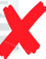 Execution Observation
x = 0;
assert x>0;
x = 2;
assert x>0;
x = 5;
assert x>0;
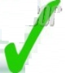 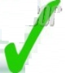 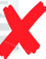 Filter for 
Root Causes
x = 5
x = 2
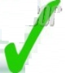 Property
Generalization
A Failed Test with Documentation
x > 0
//Test passes if x > 0
 x = -1;
 assert x > 0;
[Speaker Notes: It first mutates the original failed test, to create a set of slightly different test.   FailureDoc generalizes such the property, and augment  the failed test with human-readable documentation
#TODO: create diversity, generalize diversity, mimics programmers practice, compare the difference]
Statistical failure correlation
A statistical algorithm isolates suspicious statements in a failed test
A variant of the CBI algorithms [Liblit’05]
Associate a suspicious statement with a set of failure-correcting objects


Characterize the likelihood of each observed value v to be a failure-correcting object
Define 3 metrics: Pass, Increase, and Importance for each observed value v of each statement
16
[Speaker Notes: Notkin comments: Too fast!

If replacing the output of a statement can make the test pass, that statement is correlated with the failure.
More passing executions observed after replacing the output of a statement, higher confidence that statement is failure-correlated.]
Pass(v): the percentage of passing tests when v is observed
Pass(b=false) = 1

The test always passes, when b is observed as false
17
[Speaker Notes: Remove ;]
Pass(v): the percentage of passing tests when v is observed
Pass(ts = an empty set) = 1

The test always passes, when ts is observed as an empty set!
18
[Speaker Notes: An empty set

Two possible ways : 1 is not to add o into a list, the second is to]
Pass(v): the percentage of passing tests when v is observed
Pass(i=10) = 0

Test never passes, when i is observed as 10.
19
Increase(v): indicating root cause for test passing
Changing b’s initializer to false implies  ts is an empty set
Increase(b = false) = 1
Increase(ts = an empty set) = 0
Distinguish the difference each observed value makes
20
[Speaker Notes: Change -> changing
TODO: adjust arroww
Line breaker

What is the mutant that causes it.

TODO:The reason of pass is because ts is an mepty set, the root reason is that]
Importance (v) :
    - harmonic mean of increase(v) and the ratio of passing tests
    - balance sensitivity and specificity
    - prefer high score in both dimensions
21
Algorithm for isolating suspicious statements
Input:    a failed test t
Output:  suspicious statements with their failure-correcting objects


Statement s is suspicious if its failure-correcting object set FCs  ≠ Ø
FCs  = {v |
           Pass(v) = 1        ∧      /* v corrects the failed test */                        
           Increase(v) > 0  ∧       /* v is a root cause */
           Importance(v) >  threshold  /* balance sensitivity & specificity */
          }
22
[Speaker Notes: Fix formatting! , not  just
     reflects a decision made earlier]
Failure-correcting objects for the example
23
[Speaker Notes: }]
The architecture of  FailureDoc
Mutant
Generation
A Failed Test
x = 2;
assert x>0;
x = 5;
assert x>0;
x = 0;
assert x>0;
x = -1;
assert x > 0;
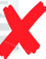 Execution Observation
x = 0;
assert x>0;
x = 2;
assert x>0;
x = 5;
assert x>0;
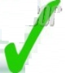 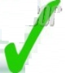 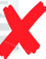 Filter for 
Root Causes
x = 5
x = 2
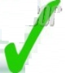 Property
Generalization
A Failed Test with Documentation
x > 0
//Test passes if x > 0
 x = -1;
 assert x > 0;
[Speaker Notes: Notkin comments: the figures on the second rectangle is not easy to understand
Ernst comments: replace the abstract symbol with concrete values? Computing the same 
Move left a bit all figures

It first mutates the original failed test, to create a set of slightly different test.   FailureDoc generalizes such the property, and augment  the failed test with human-readable documentation]
Property generalization
Generalize properties for failure-correcting objects
Use a Daikon-like technique
E.g., property of the object set: {100, “hi!”, (byte)1} is: 
    all values are comparable.


Rephrase properties into readable documentation
Employ a small set of templates:
  x instanceof Comparable ⇒   x implements Comparable
     x.add(y) replaced by false   ⇒   y is not added to x
25
Outline
Overview

The FailureDoc technique

Implementation & Evaluation

Related work

Conclusion
26
Research questions
RQ1: can FailureDoc infer explanatory documentation for failed tests?

RQ2: is the documentation useful for programmers to understand the test and fix the bug?
27
Evaluation procedure
An experiment to explain 12 failed tests from 5 subjects
All tests were automatically generated by Randoop [Pacheco’07]
Each test reveals a distinct real bug

A user study to investigate the documentation’s usefulness
16 CS graduate students 
Compare the time cost in test understanding and bug fixing :
1. Original tests (undocumented)     vs.    FailureDoc
2. Delta debugging                            vs.    FailureDoc
28
[Speaker Notes: Automatically-generated unit tests]
Subjects used in explaining failed tests
Average test size:  41 statements

Almost all failed tests involve complex interactions between multiple classes
Hard to tell why they fail by simply looking at the test code
29
Results for explaining failed tests
FailureDoc infers meaningful documentation for 10 out of 12 failed tests
Time cost is acceptable:  189 seconds per test

Documentation is concise: 1 comment per 17 lines of test code

Documentation is accurate: each comment indicates a different way to make the test pass, and is never in conflict with each other



FailureDoc fails to infer documentation for 2 tests:
no way to use value replacement to correct them
30
Feedback from developers
We sent all documented tests to subject developers, and got positive feedback

Feedback from a Commons Math developer:




Documented tests and communications with developers are available at: http://www.cs.washington.edu/homes/szhang/failuredoc/bugreports/
I think these comments are helpful. They give a hint
about what to look at. … the comment showed me exactly the variable to look at.
31
[Speaker Notes: Root cause!]
User study: how useful is the documentation?
Participants: 16 graduate students majoring in CS
Java experience: max = 7, min = 1,   avg = 4.1   years
JUnit experience: max = 4, min = 0.1, avg = 1.9  years

3 experimental treatments:  
Original tests (undocumented)
Delta-debugging-annotated tests
FailureDoc-documented tests

Measure: 
time to  understand why a test fails
time to fix the bug
30-min time limit per test
32
Results of comparing undocumented tests with FailureDoc
JUnit:           Undocumented Tests
FailureDoc:  Tests with FailureDoc-inferred documentation
Conclusion:
FailureDoc helps participants understand a failed test  2.7 mins (or 14%)  faster
FailureDoc slightly speeds up the bug fixing time (0.6 min faster)
33
Results of comparing Delta debugging with FailureDoc
DD:                Tests annotated with Delta-Debugging-isolated faulty statements


FailureDoc:  Tests with FailureDoc-inferred documentation
Delta debugging can only isolate faulty statements in 3 tests
Conclusion:
FailureDoc helps participants fix more bugs
FailureDoc helps participants to understand a failed test faster (1.7 mins or 8.5%)
Participants spent slightly more time (0.4 min) in fixing a bug on average with FailureDoc, though more bugs were fixed
34
[Speaker Notes: Remove all bolds]
Feedback from Participants
Overall feedback
FailureDoc is useful
FailureDoc is more useful than Delta Debugging

Positive feedback



Negative feedback
The comment at line 68 did provide information very close to the bug!
The comments are useful, because they indicate which variables are suspicious, and help me narrow the search space.
The comments, though [they] give useful information, can easily be misunderstood, when I am not familiar with the [program].
35
Experiment discussion & conclusion
Threats to validity
Have not used human-written tests yet.
Limited user study, small tasks, a small sample of people, and unfamiliar code (is 30 min per test enough?)

Experiment conclusion
FailureDoc can infer concise and meaningful documentation 
The inferred documentation is useful in understanding a failed test
36
Outline
Overview

The FailureDoc technique

Implementation & Evaluation

Related work

Conclusion
37
Related work
Automated test generation
    Random [Pacheco’07], Exhaustive [Marinov’03], Systematic [Sen’05] …
    Generate new tests instead of explaining the existing tests


Fault localization
    Testing-based [Jones’04], delta debugging [Zeller’99], statistical [Liblit’05] …
    Localize the bug in the tested code, but doesn’t explain why a test fails

Documentation inference
     Method summarization [Sridhara’10],  Java exception [Buse’08],
      software changes [Kim’09, Buse’10], API cross reference [Long’09]
     Not applicable to tests (e.g., different granularity and techniques)
38
[Speaker Notes: Method  summarization documents a singlemethod. Say specific reasons. Not applicable to documenting tesst, e.g., whole method v.s. single line of code. Logically related code chuck]
Outline
Overview

The FailureDoc technique

Implementation & Evaluation

Related work

Conclusion
39
Future Work
FailureDoc proposes a different abstraction to help programmers understand a failed test, and fix a bug. 
    Is there a better way?  

Which information is more useful for programmers?
Fault localization: pinpointing the buggy program entities
Simplifying a failing test
Inferring explanatory documentation
….
Need more experiments and studies
40
[Speaker Notes: A different granularity, or info]
Contributions
FailureDoc: an automated technique to explain failed tests
Mutant Generation
Execution Observation
Statistical Failure Correlation
Property Generalization

An open-source tool implementation, available at:
        
                   http://failuredoc.googlecode.com/



An experiment and a user study to show its usefulness
Also compared with Delta debugging
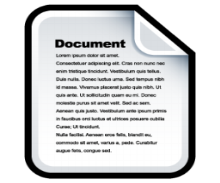 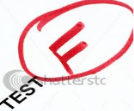 41
[Backup slides]
42
Comparison with Delta debugging
Delta debugging:
Inputs: A passing and a failing version of a program
Output: failure-inducing edits
Methodology: systematically explore the change space

FailureDoc:
Inputs: a single failing test
Outputs: high-level description to explain the test failure
Methodology: create a set of slightly-different tests, and generalize the failure-correcting edits
43
Comparison with the CBI algorithm
The CBI algorithm:
Goal: identify likely buggy predicates in the tested code
Input: a large number of executions
Method: use the boolean value of an instrumented predicate as the feature vector

Statistical failure correlation in FailureDoc
Goal: identify failure-relevant statements in a test 
Input: a single failed execution
Method: 
use multiple observed values to isolate suspicious statements. 
associate each suspicious statement with a set of failure-correcting objects
44